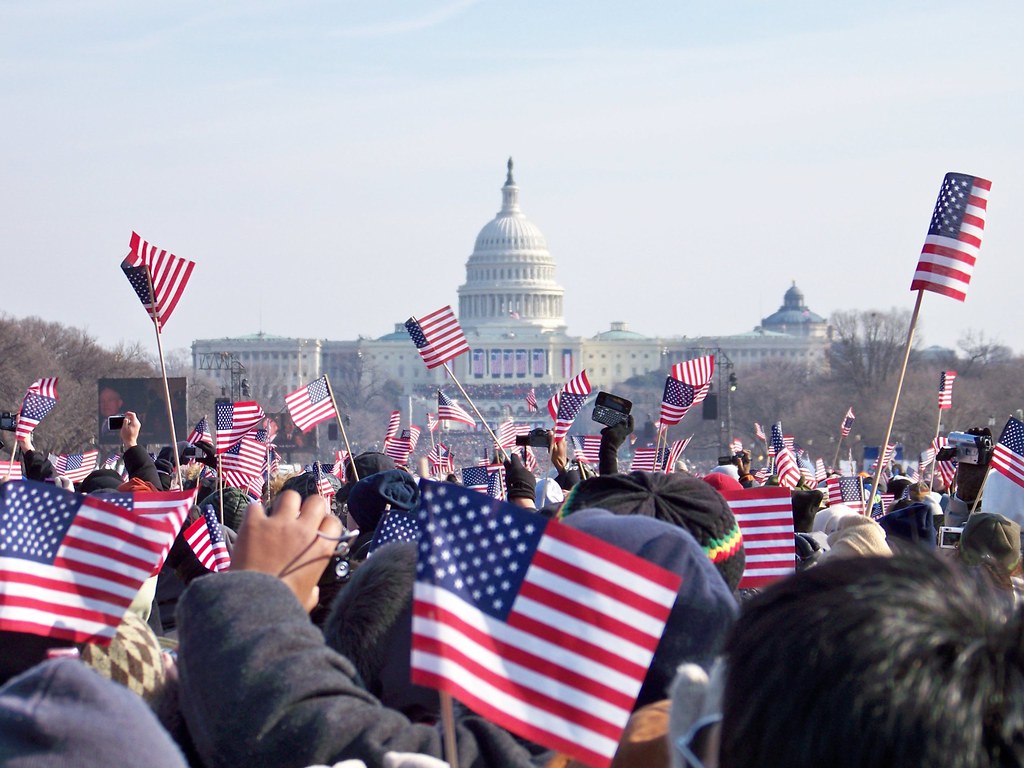 AmericansHelping Americans!AHA!
ABOUT
AMERICANS
HELPING
AMERICANS!
(AHA!)
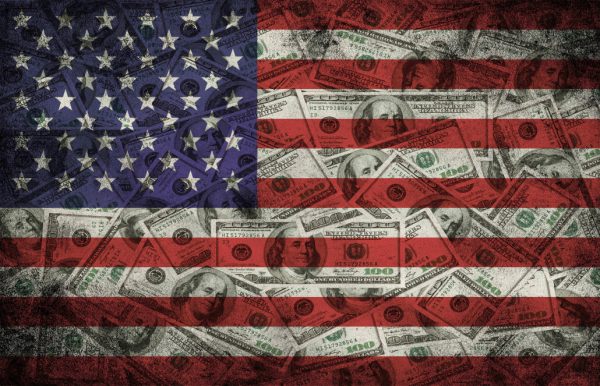 We are the premier marketer of win-win financial solutions for underserved consumers.
We market and sell affordable financial counseling, mentoring, education and income opportunities to consumers nationwide.
We provide subscription-based services that allow consumers access to financial professionals in real time.
5 Top Reasons People Are Joining?
1. Affordability – We market subscription-based services that are cost-effective.
2. Reliability – We market services that are trustworthy and consistent.
3. Accessibility – We market services that are easily accessible via internet and telephone 24-7.
4. Dependability – We do what we say we will and can do.
5. ZERO RISK – We provide “value-added” services and opportunities that make our subscriptions risk-free.
Valued-added Services
We go beyond the norm by providing services that are valued far in excess of the price paid. As a marketer of subscription-based services, we pride ourselves on providing our subscribers with cost-efficient services far below retail value. In many cases the retail costs of just one of the services we provide can cost three to five times more when purchased in the retail market(s).
Average Cost of open market services
Credit management average cost $600-$1,200
Debt management counseling $500 - $1,800
Personal financial counseling $45 - $65 hourly
Real estate investing training (basics) $550 - $750
Income opportunities $500 or more
Services Include
Credit managementDebt managementBusiness counselingPersonal financial counselingReal Estate Investment trainingLife insurance productsFinancial literacy trainingForeclosure prevention counselingPre & post marriage financial counselingDiscounted products & servicesUnlimited financial counselingIncome opportunitiesUp to $100,000 life insurance (optional)
Note: Some services are provided by third-party partners or affiliates.
Must qualify medically for life insurance coverage.
ZERO LOSS CULTUREA “Zero Loss Culture” protects our subscribers from financial losses while increasing financial and economic rewards.
Zero Loss Culture
Benefits
$625
Annual subscription fee
1. Recoup original investment   $625 net $175
4 Referrals
$200 each
= $800 commission
Features Includes: Partial (list)
Credit Management Services (UNLIMITED)
Two credit evaluations annually
One financial analyzes
Debt Management Services (UNLIMITED)
Basic Real Estate Investing Training
Up to $400 credit towards life insurance or other company products or services
Unlimited financial questions and answers
Up to 70% discount off company products
Unlimited income opportunity with residual income
And an opportunity to retire yourself in 3 to 5 years
4x4 = 16
$50 each
2. $975 profit
= $800 commission
3. NO RISKS lots of rewards
AHA! Americans Helping Americans!
4 X 4 Success Plan
You
$200
$200
$200
$200
Level 1 commission 4x$200 = $800
$50
$50
Level 2 commission 16x$50 = $800
$50
$50
Total: $1,600.00 weekly times 44 weeks = $70,400 annually.
You are free to build your frontline as wide as you want. This illustration assumes 44 weeks (10 months).
Annual renewal commissions are paid the same as original commissions.
6 X 4 Success Plan
Level 1 commission 6x$200 = $1,200
You
$200
$200
$200
$200
$200
$200
$50
$50
$50
$50
Level 2 commission 24x$50 = $1,200
Total: $2,400 weekly times 44 weeks = $105,600 annually
Annual renewal commissions are paid the same as original commissions.
Annual Residual Income
Total annual level1 subscribers 160 x 75% retention = 120 x $200 = $24,000
Total annual level 2 subscribers 640 x 75% 480 x $50 = $24,000
Annual renewal commissions $48,000
This example assume an average enrollment of 16 (4 per week) level1and 64 level 2 subscribers monthly during a ten-month period, with a 75% renewal rate. Results will vary based on each individuals’ personal efforts.
Compensation Schedule
Retire in 3 to 5 years with our Vesting Plan.
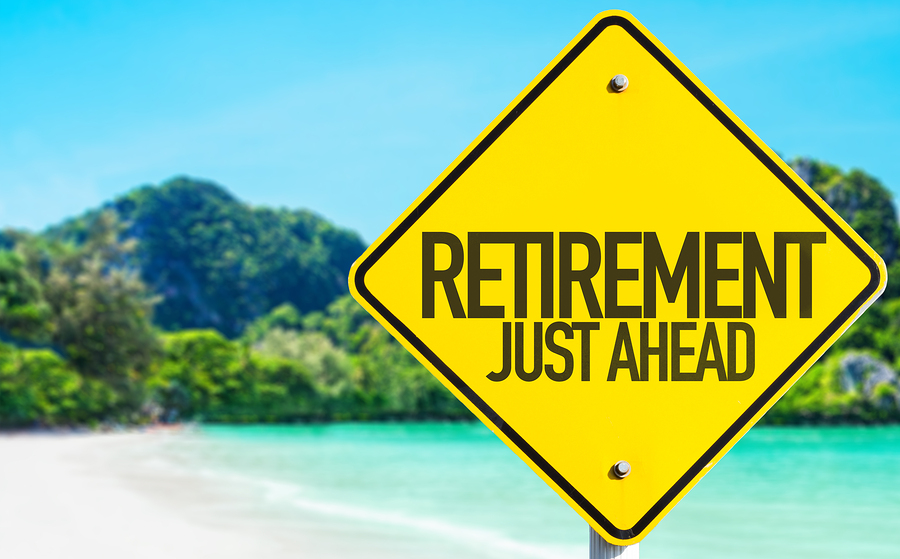 This Photo by Unknown Author is licensed under CC BY-ND
Vesting For Long Term Income
Non-contributory Vesting
Vesting is based on how long an IMA is associated with our company and how many IMAs in their downline are active at the vesting period. Vesting is non-contributory. Therefore, you are not required to make a monetary contribution into the plan. Vesting is based totally on the number of “active” Tier 1 & 2 IMAs are in enrolled under you when you request your vesting income.
There are two vesting periods, 3 and 5 years.

Income from “vesting” is determined by the total number of active subscribers in your Tier 1 and Tier 2 active accounts you have when you become vested. To qualify you must have a minimum of 3,000 active IMAs in your Tier 1 & 2 downline.
 Vesting income is distributed in one lump sum. All taxes are the responsibility of IMAs. In order to be “vested” you must have had an on-going subscription for a minimum of three years. There is no maximum time to be vested.
Our Vesting program make it possible for anyone to potentially earn in excess of $500,000 annually without putting any of their own money into the vesting program. 

Vesting can only be activated once. Therefore, you must be sure you want to “Vest Out” before you request to “Vest-Out.” The longer you are an “active” subscriber the more money you accumulate in your Vesting Account. There is no limit to how long you can be an active IMA.

NOTE: Vesting income is non transferable
How Our Vesting Plan Works
Our three-year vesting plan pays $15.00 for each subscriber under your Tier 1 & 2 subscriber base at the time you submit your request to “Vest”. This includes all the subscribers enrolled under your Levels 1 and 2 over a three- year period.  Example: Assuming you have 120 active subscribers in your Tier1 front-line, and they have a total of 120 each in their front lines (120 x 120 = 14,400 and each of them are active. Each year they renew their subscription you will be paid $216,000 ($15.00 each) every year they renew.

Five-year vesting pays $50.00 for each subscriber under your 1 and 2 subscriber base at the time you request to “Vest”. These are all the subscribers enrolled under your Tier 2 line in five years or more.  Example: Assuming you have 120 active subscribers in your Tier1 front-line and they have a total of 120 each in their front lines (120 x 120 = 14,400 and each of them are active. Each year they renew their subscription you will be paid $720,000 ($50.00 each).
THREE YEAR VESTING PLAN
You
120
IMAs
120 total active IMAs after three years
Your Tier 2 active IMAs each have 120 “active” IMAs after three years
IMAs
120
120X120 = 14,400 X $15 each = 216,000 annual residual income as long as the IMAs under you renew their subscription.
FIVE YEAR VESTING PLAN
You
120 total active IMAs after five years
120
IMAs
Your Tier 2 active IMAs each have 120 “active” IMAs after five years
IMAs
120
120X120 = 14,400 X $50 each = 720,000 annual residual income as long as the IMAs under you renew their subscription.
You are not required to “Vest” after five years. You can vest at either the three or five-year periods . After the five years you can vest at any time, though the maximum amount will be $50 per IMA in your group.
Financing
Financing may be available via third-party lenders. Lenders’ guidelines will vary based on each individuals’ situation. There is no guarantee that any lender will approve a loan, though most lenders that we recommend are willing to assist our future IMAs whenever possible. 
Some lenders may require a minimum investment in-self of $125.00 prior to approval. Rates and term are solely at the discretion of each lender.

For information email info@yenomemit.com
There are “no” excuses for not being part of a ZERO LOSS CULTURE and having the opportunity to help other Americans.AHA!
A dreamer is one who can see their path before it appears.
For additional information call888 317-6497Email: opportunity@yenomemit.comAHA!